Предупредительные сигналы на дороге.
Учитель начальных классов 
Селегень Оксана Алексеевна
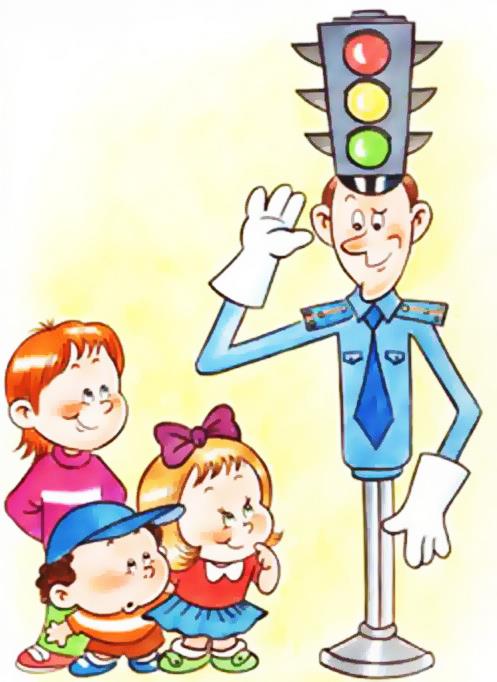 Делаем ребятам предостережение:
Выучите срочно правила дорожного движения!
Чтоб не волновались каждый день родители,
Чтоб спокойны были за рулем водители.
(Ю.Яковлев)
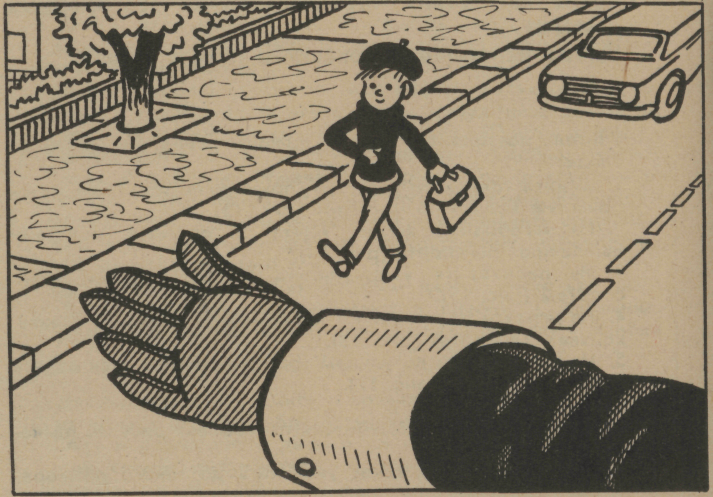 Ходить только по тротуару, придерживаясь правой стороны. Не ходить по мостовой шоссе.
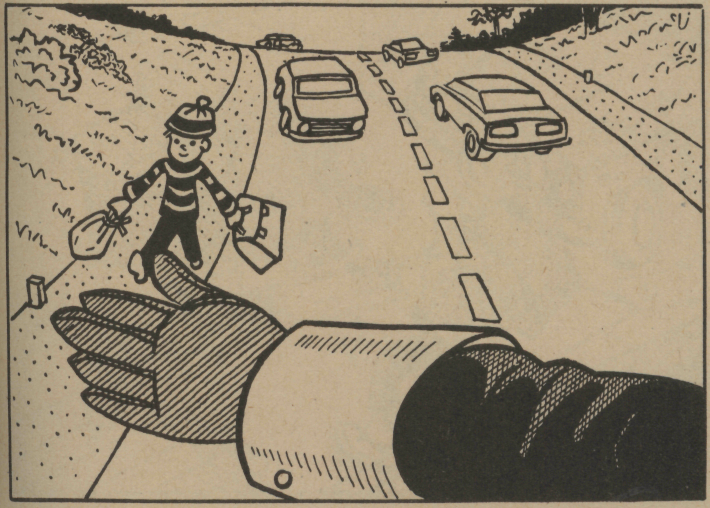 На загородной дороге идти по обочине на встречу движущемуся транспорту
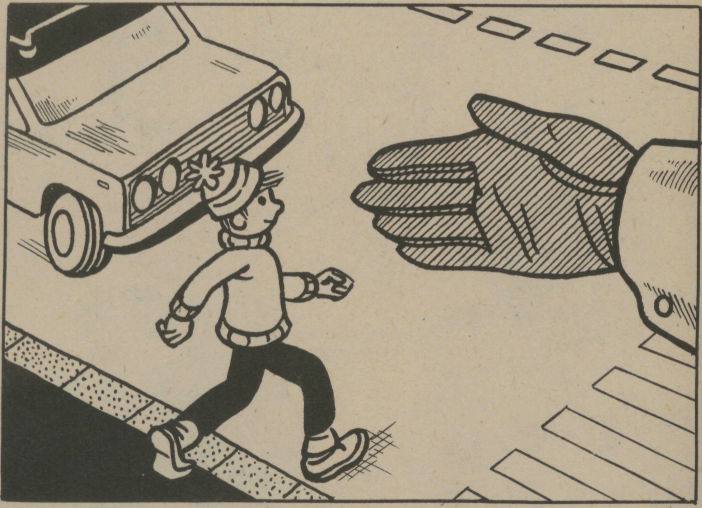 Не переходить улицу перед близко идущим транспортом.
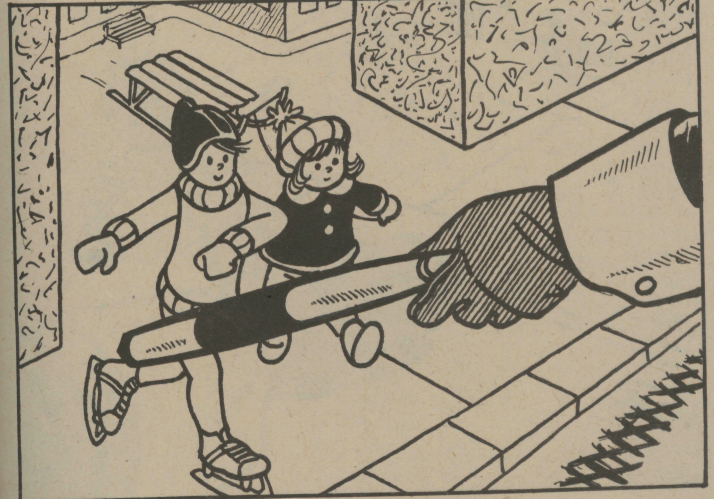 Не играйте на улице. Не катайтесь по улице на санках, коньках.
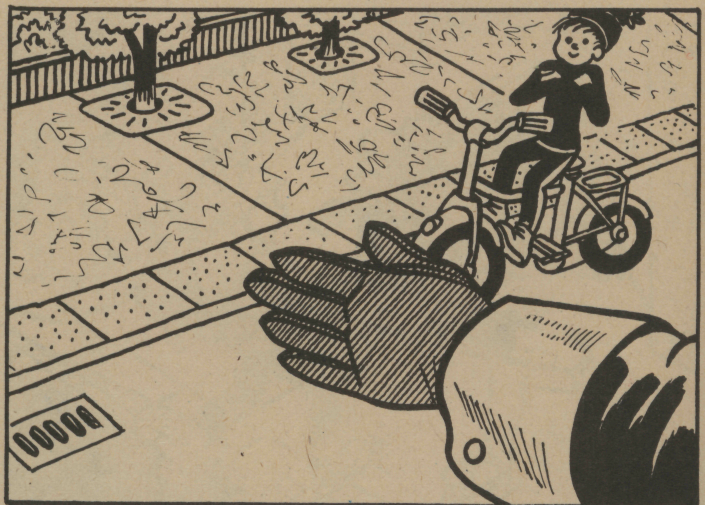 На велосипедах по улицам городов разрешается ездить ребятам с 14 лет.
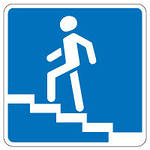 Виды пешеходных переходов
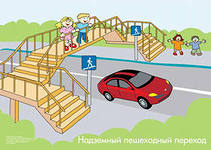 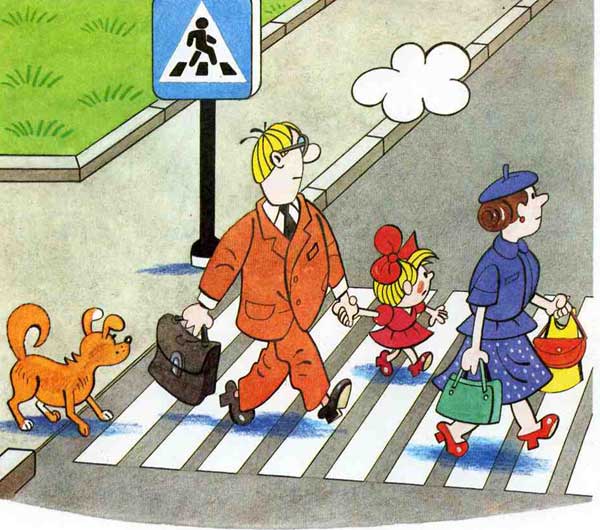 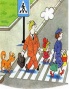 НАДземный
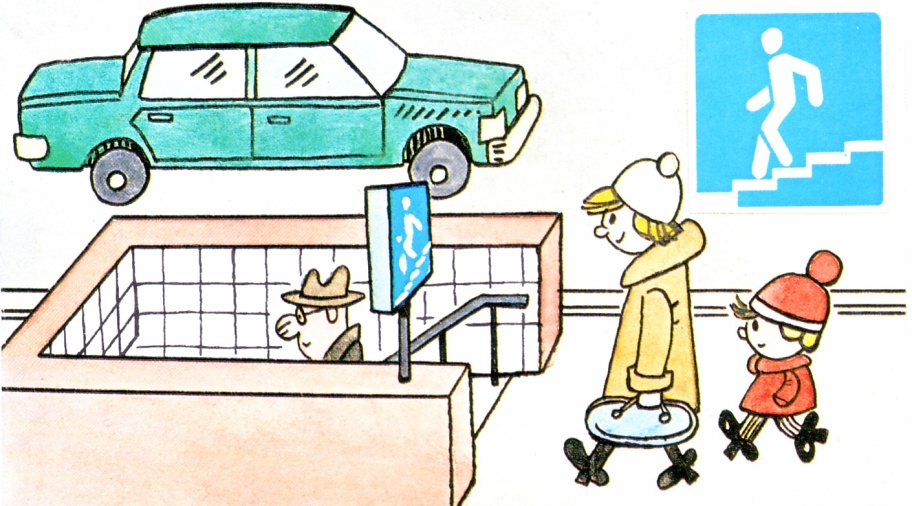 ПОДземный
НАземный
Где нельзя играть?
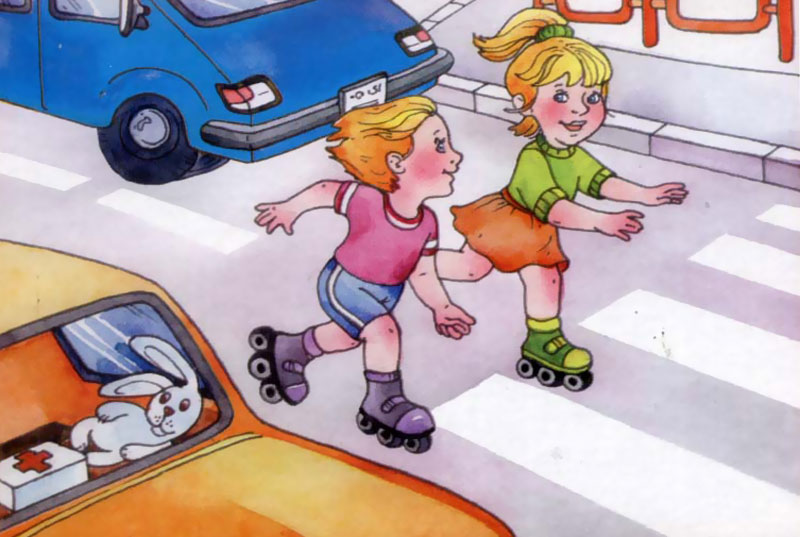 Как переходить улицу?
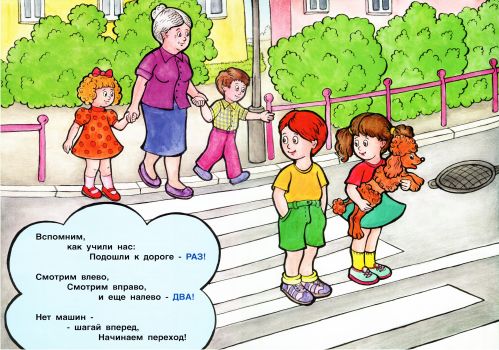 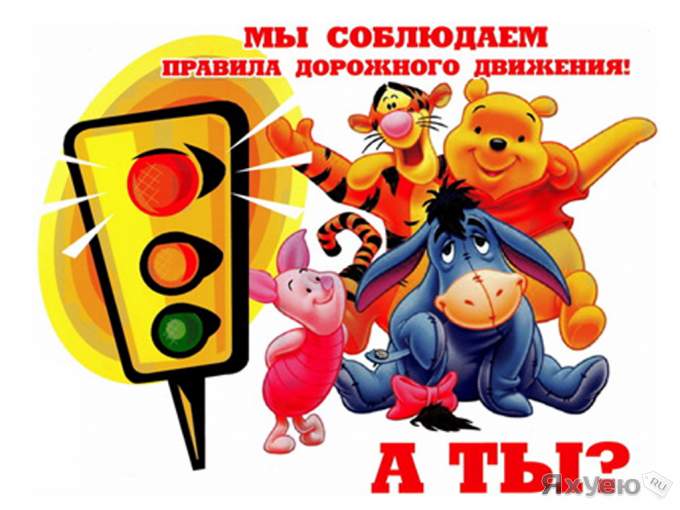 На самом перекрестке
Висит колдун трехглазый,
Но никогда не смотрит
Тремя глазами сразу.
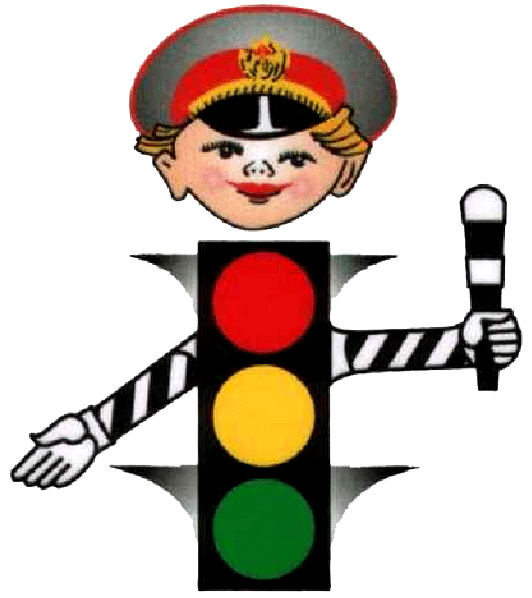 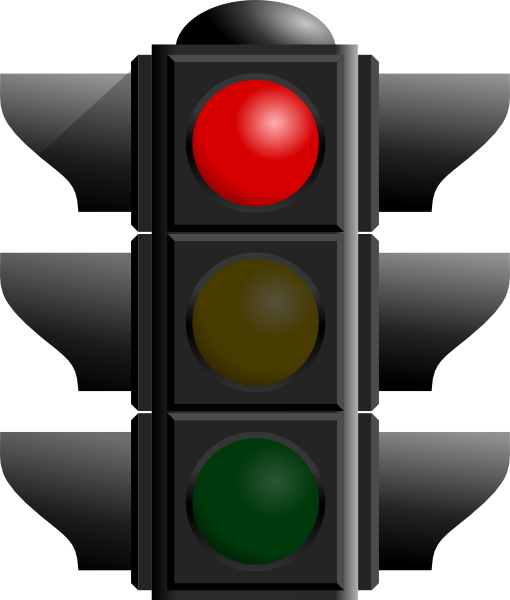 всякое движение запрещено
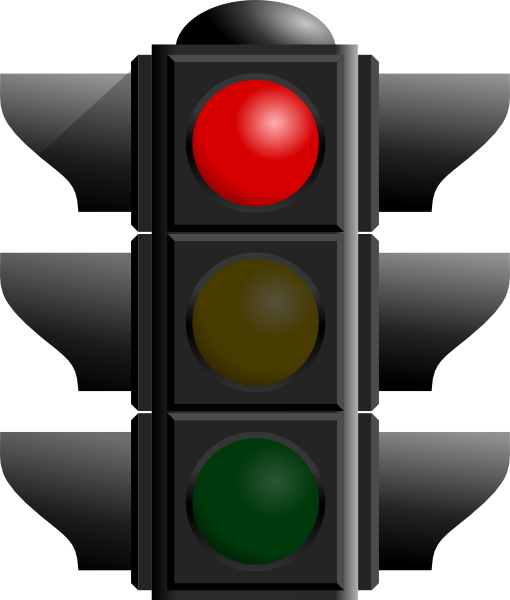 внимание, говорит о смене сигналов
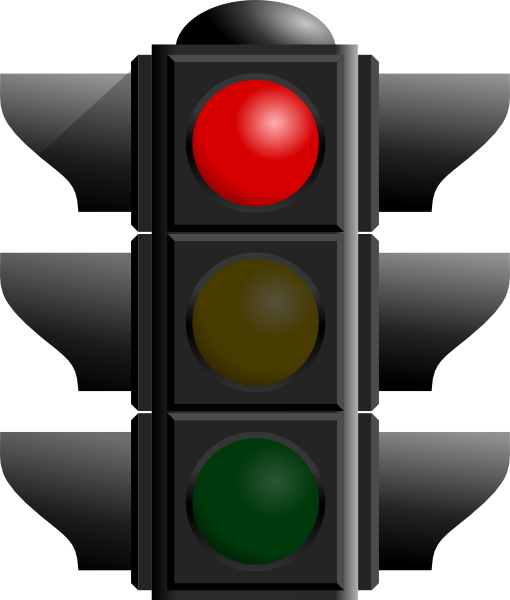 разрешено двигаться
Пешеходный светофор
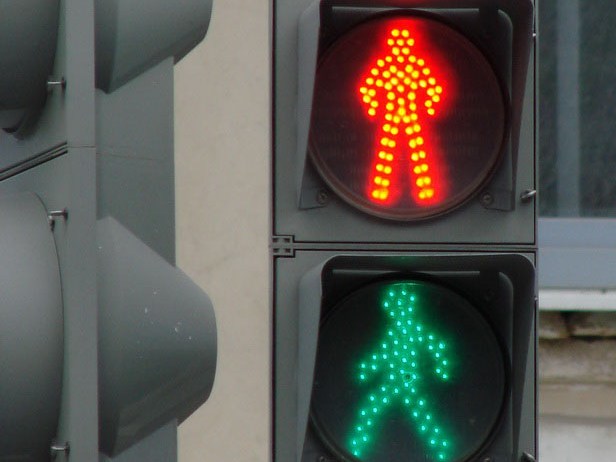 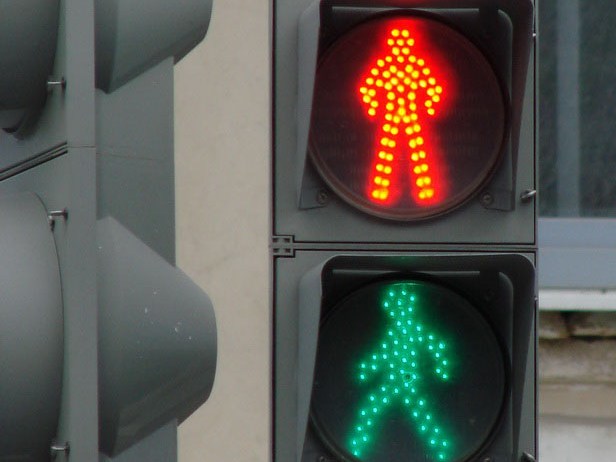 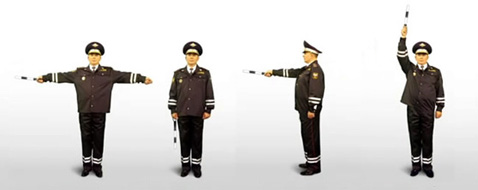 А знаете ли вы, что…
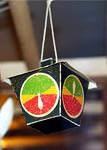 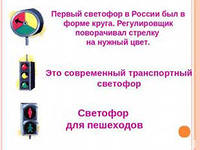 Почему светофор называется светофором?
свет
фор
свет и есть свет
«форос» - несущий, носитель
светофор – значит носитель света, несущий свет
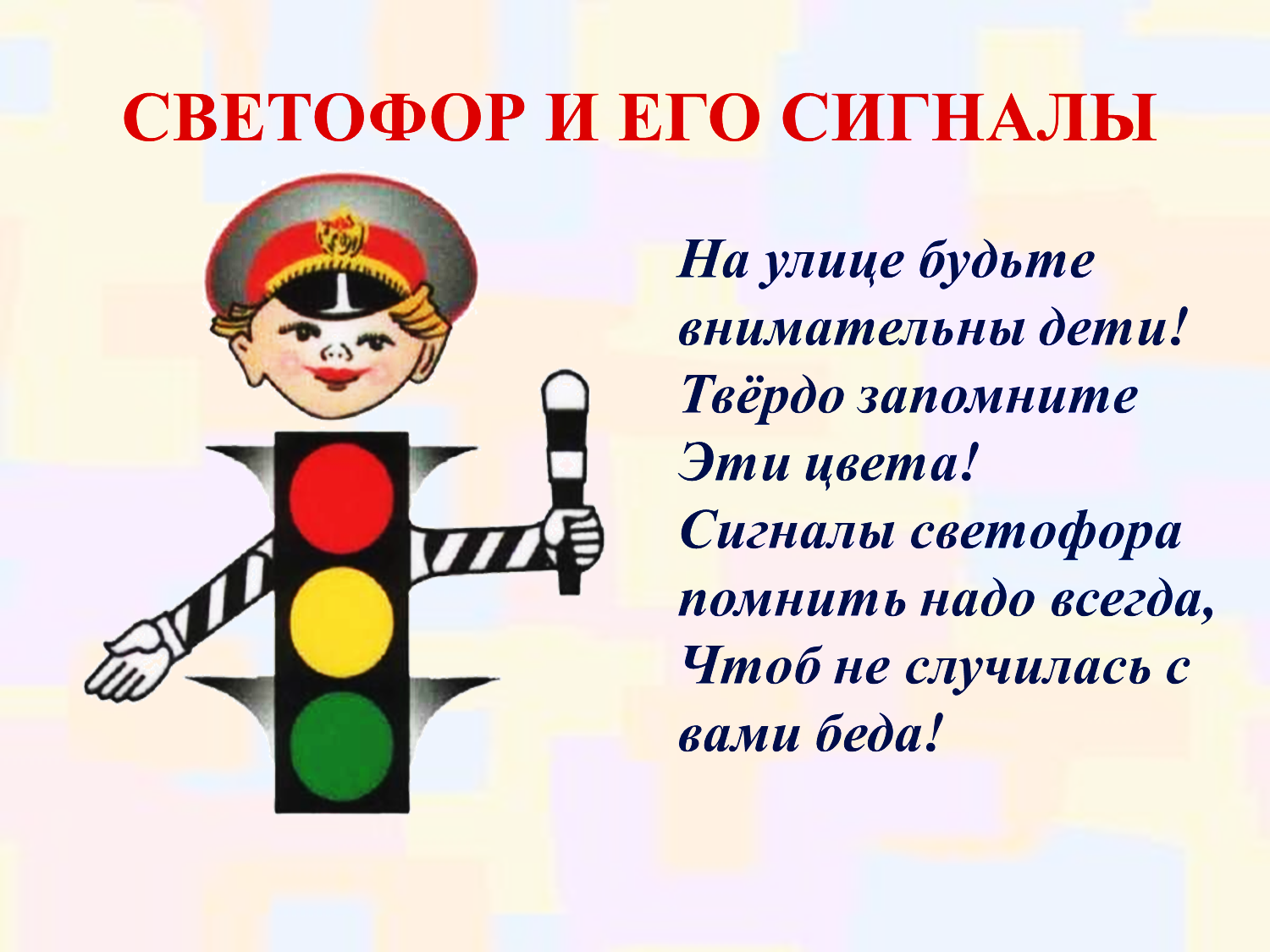 Работа творческой мастерской
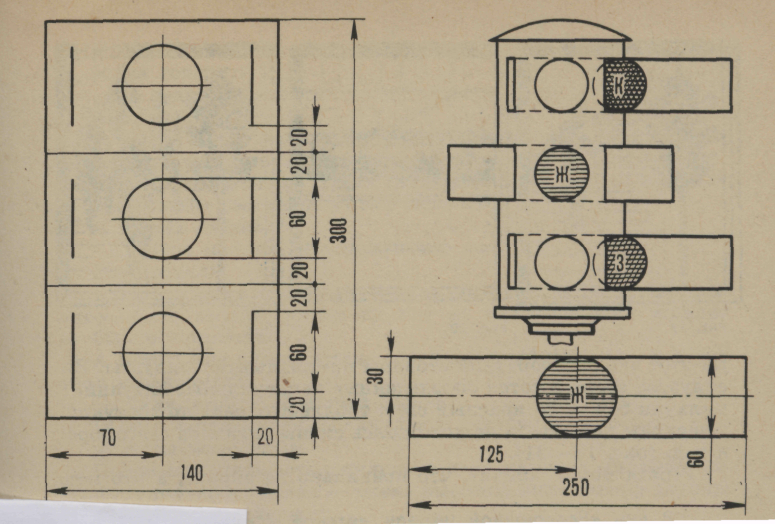 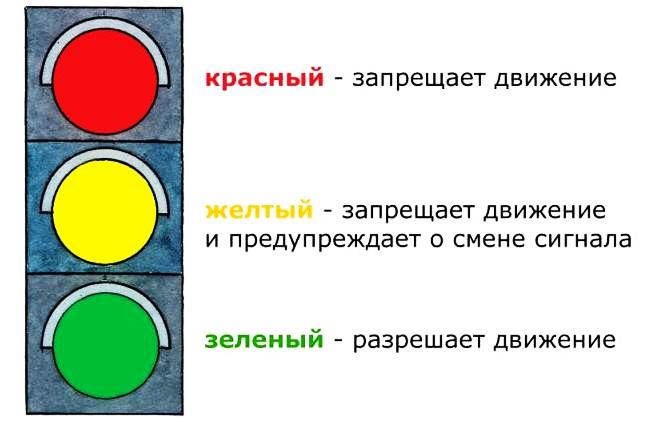 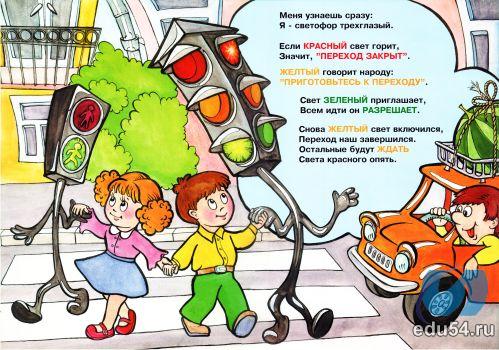 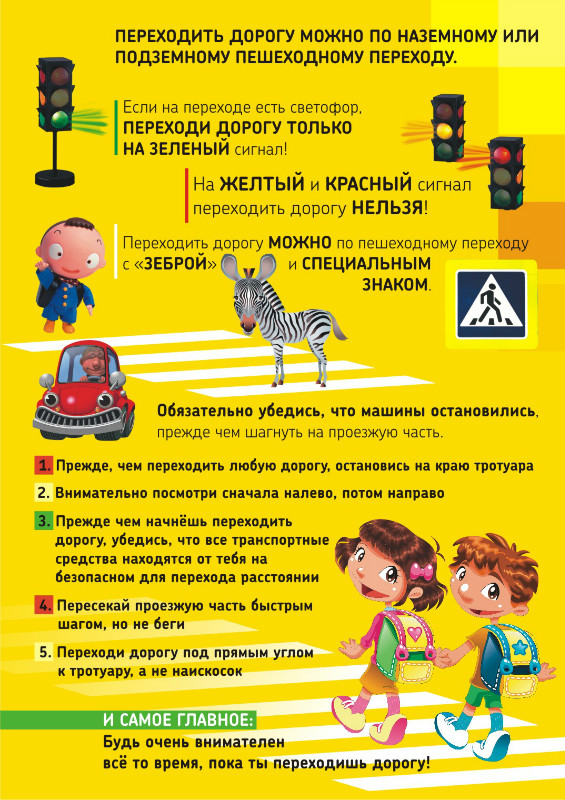 Литература:
материалы для презентации взяты из интернета:
http://im4-tub-ru.yandex.net/i?id=255767544-50-72&n=21
http://im4-tub-ru.yandex.net/i?id=284924353-02-72&n=21
http://im4-tub-ru.yandex.net/i?id=322917467-23-72&n=21
http://im4-tub-ru.yandex.net/i?id=678527821-15-72&n=21
пешеходный переход
http://im4-tub-ru.yandex.net/i?id=203623452-70-72&n=21
http://im1-tub-ru.yandex.net/i?id=291838554-03-72&n=21
http://im0-tub-ru.yandex.net/i?id=11120935-62-72&n=21
http://im0-tub-ru.yandex.net/i?id=235737978-12-72&n=21